Виробнича                         (зі спеціалізації) практика в ДНЗ №215 ім. Т.Лубенця
Студентка групи ДОм 2-17-2.0з
Гудим А.Г.
Загальні відомостіДНЗ №215 імені Т. ЛубенцяАдреса: місто Київ, вулиця Урлівська, 3-ГТел.: +380 44 573 8970Email: Veselka09@ukr.netРежим роботи: пн - пт з 7.00 до 19.00Функціонує з 2007 року.Директор: Разогрєєва Наталія Евгенівна
Заклад працює за освітньою програмою "Дитина"
У закладі № 215 функціонує 12 груп:- 4 групи молодшого віку (від 3-4 років)- 4 групи середнього віку (від 4-5 років)- 4 групи старшого віку (від 5-6 років)В дошкільному закладі облаштовані приміщення:- методичний кабінет;- медичний кабінет;- харчоблок;- музична зала;- спортивна зала;- ігрові майданчики для кожної вікової групи;- спортивний майданчик;- басейн;- комп'ютерний кабінет.В закладі працюють психолог, вихователь - методист, музичні керівники, інструктор з плавання, інструктор з фізичної культури.
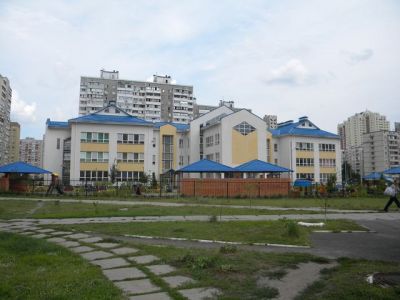 Аналіз освітньої політики з питань впровадження ІКТІТ інфраструктура ДНЗ: 9 персональних комп’ютерів, 3 принтер-сканерів, 7 телевізорів, 7 аудіо-програвачів, 1 інтерактивна дошка.
Застосування ІКТ для реалізації таких завдань:

робота з документацією 
підготовка до занять 
розробка презентацій для проведення семінарів, тренінгів, метод-об’єднань, тощо 
спілкування з батьками 
обмін новинами з життя ДНЗ 
робота в освітній мережі
Засоби корпоративної комунікації:E-mail: Veselka09@ukr.netТелефонний додаток: Viber (https://www.viber.com/ru/)
Було створенно анкету для визначення рівня ІКТ компетентності вихователів.Анкета: https://docs.google.com/forms/d/e/1FAIpQLSdGbUVlXedCOu5BhL_rTKSnikJRBg-pKfBibRrkpjRaMoPl5Q/viewform
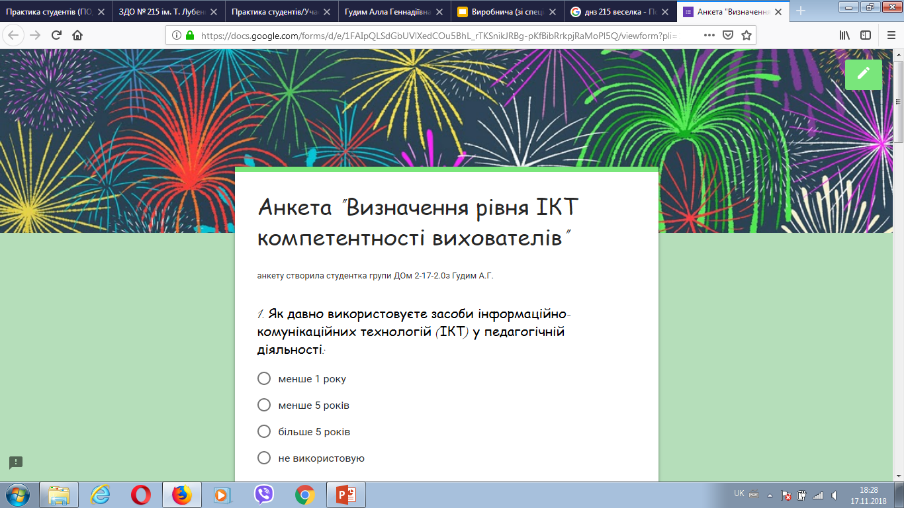 Аналіз результатів анкетування показав, що рівень ІКТ компетентності вихователів є різним.
Не дивлячись на все вище сказане, бажання вдосконалювати свої знання та навички присутні у всіх вихователів ДНЗ.
Створила блог "Зростаємо професійно. Використання ІКТ у навчально - виховному процесі"Посилання на блог: https://allagudympraktika.blogspot.com
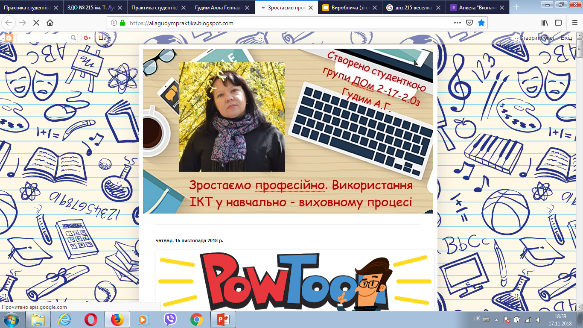 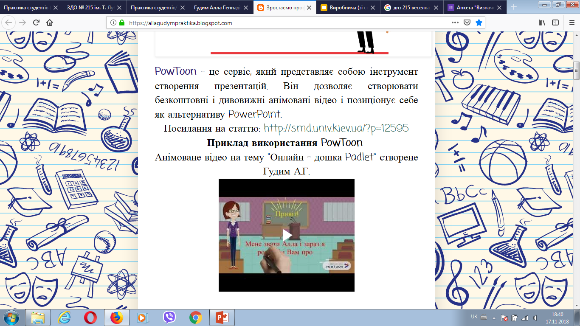 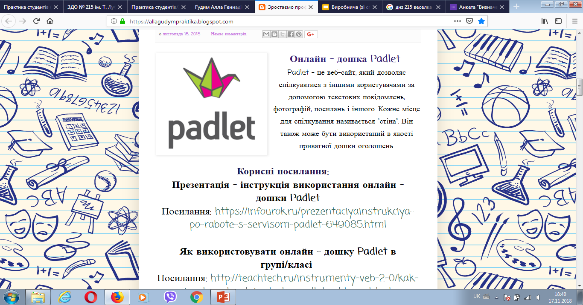 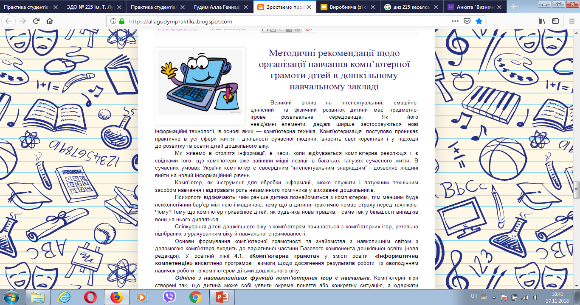 У блозі я надала пам‘ятки до тем:
Сервіс PowToon;
Онлайн – дошка Padlet;
Вимоги  до  організації  занять  дітей  з комп’ютером  в  ДНЗ;
Основні педагогічні цілі використання інформаційних технологій;
Методичні рекомендації щодо організації навчання комп’ютерної грамоти дітей в дошкільному навчальному закладі.

А також додала корисні посилання до тем:
Стаття на тему «Інформаційно-комунікативні технології в роботі вихователя»
«ІКТ в закладі дошкільної освіти»
«Перспективне планування впровадження комп'ютерних технологій у освітній процес дошкільного закладу»
Відео на тему:  "Модернізація діяльності методичної служби дошкільного навчального закладу засобами ІКТ"
За результатами проведеного анкетування та опитування вихователів, а також в ході бесіди з керівником закладу та вихователем-методистом, вдалося відзначити ряд питань, які доцільно було б винести на семінар. Було вирішено провести семінар на тему "Онлайн - дошка Padlet".
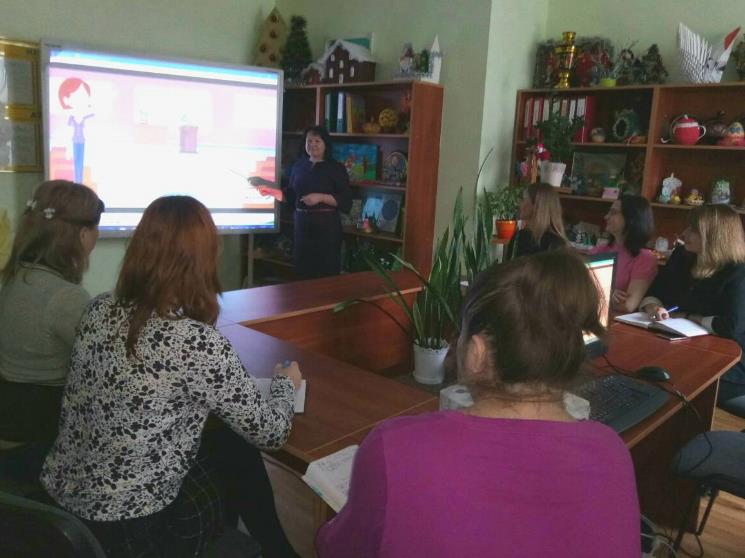 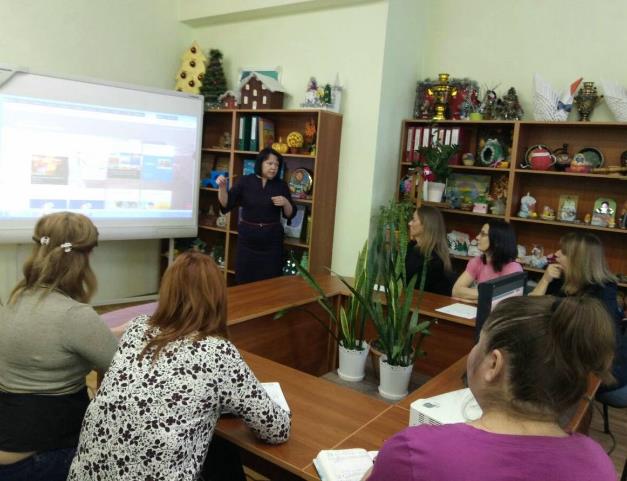 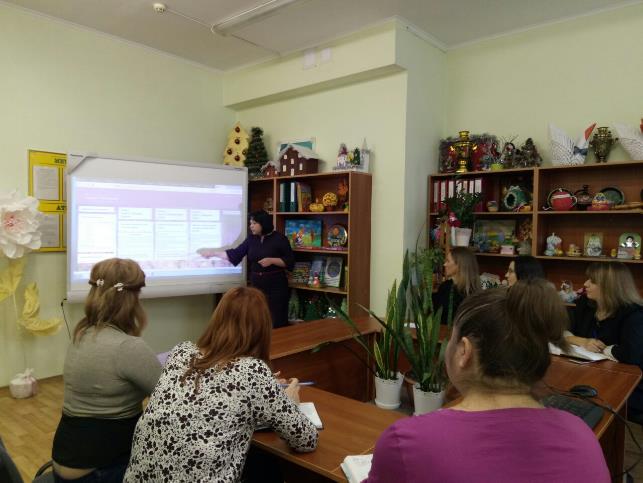 Методичні рекомендації
Методичні рекомендації до проектування інформаційного освітнього середовища установи:
− формування медіатеки та впровадження локальних мережних навчальних програмних комплексів; 
− створення єдиної інформаційної бази навчального закладу; 
- створення індивідуальних портфоліо керівництва та педагогів; 
- оновлення віртуального методичного кабінету; 
− надання користувачам регламентованого доступу до інформації. 

Методичні рекомендації до модернізації ІТ інфраструктури:
− оновити технічну базу; 
− створити умови для активного використання сучасних інформаційних технологій у педагогічному процесі; 
− використовувати якісні джерела – Інтернет-адреси, наукову літературу про застосування ІКТ в дошкільній освіті; 
− розширити інформаційну взаємодію з іншими навчальними закладами; 
− створити сайт ДНЗ.
Методичні рекомендації до формування ІК- компетентності співробітників, вчителів, вихователів установи:
− здійснити моніторинг на визначення рівня володіння інформаційно-комунікаційними технологіями педагогічними працівниками ДНЗ; 
− проводити методичні заходи, семінари, тренінги щодо формування ІКТ-компетентності вихователів; 
− проводити індивідуальні консультації; 
− проводити заходи для педагогів ДНЗ щодо взаємодії з батьками шляхом використання Інтернет-технологій соціальних комунікацій; 
− направити педагогів на курси підвищення кваліфікації; 
− проводити систематичні практичні заняття для вихователів для підвищення знань в користуванні ІКТ.
Дякую за увагу!